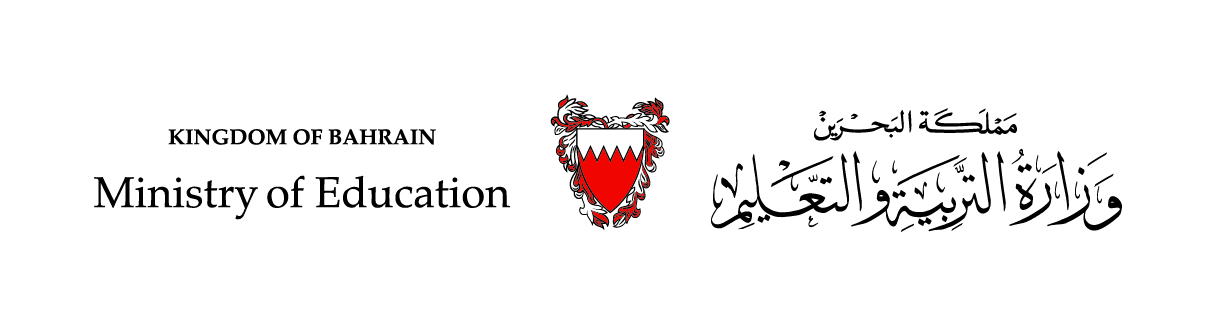 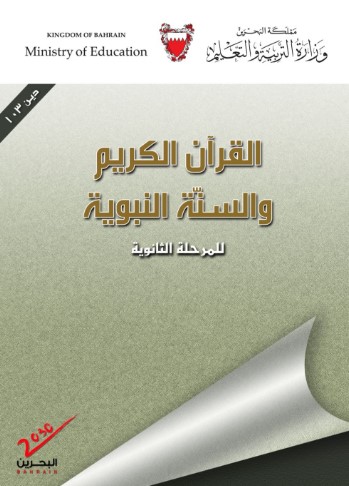 التفسير
القرآن الكريم والسنة النبوية
دين 103
الفصل الدّراسي الثاني
التفسير – دين 103
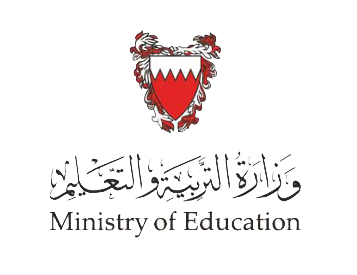 أهداف الدّرس:
عزيزي الطالب ستكون قادرًا في نهاية الدّرس على أن:
1- توضّح معنى التفسير.
2- تبيِّن كيف نشأ علم التفسير.
3- تحدّد بداية تدوين التفسير.
4- تعدّد مصادر التفسير.
5- تبيّن الشروط الواجب توفرها في المفسر.
وزارة التربية والتعليم –الفصل الدراسي الثاني 2020-2021م
التفسير – دين 103
تمهيد
قال تعالى : ﴿كِتَابٌ أَنْزَلْنَاهُ إِلَيْكَ مُبَارَكٌ لِيَدَّبَّرُوا آَيَاتِهِ وَلِيَتَذَكَّرَ أُولُو الْأَلْبَابِ﴾.
قال تعالى : ﴿وَأَنزَلْنَا إِلَيْكَ الذِّكْرَ لِتُبَيِّنَ لِلنَّاسِ مَا نُزِّلَ إِلَيْهِمْ وَلَعَلَّهُمْ يَتَفَكَّرُونَ﴾.
تُبيّن الآيتان الكريمتان أن الله تعالى أنزل القرآن على رسوله ﷺ ليبيِّنه للناس ويعلمهم آياته، فيدكوا مقاصده ويفهموا معانيه.
وكان العرب الذين نزل عليهم القرآن رغم فصاحتهم بحاجة إلى شرح من رسول الله  لبعض أحكام القرآن الكريم، وبيان مجمله، وتوضيح مقاصده.
وجاء جيل التابعين فكان في حاجة أشد إلى مزيد من التوضيح والشرح والبيان، ومن هنا نشأ العلم الذي عني بتوضيح القرآن، وبيان مجمله، وشرح آياته، وعُرف (بعلم التفسير)
فما معنى التفسير؟ وكيف نشأ ودوِّن؟ وما مصادره؟ وما شروط المفسِّر؟
وزارة التربية والتعليم –الفصل الدراسي الثاني 2020-2021م
التفسير – دين 103
أولا: معنى التفسير
التفسير في اللغة : الإيضاح والبيان، ولذا يقال: فسَرتُ الشيء وفسَّرته: إذا بيَّنته.
وفي الاصطلاح: هو علم يُفهم به كتاب الله تعالى، ببيان معاني ألفاظه وشرح آياته، وإظهار ما تضمَّن من أَحْكَامٍ وحِكَمٍ.
وزارة التربية والتعليم –الفصل الدراسي الثاني 2020-2021م
التفسير – دين 103
ثانيا: نشأة علم التفسير
لم يكن القرآن الكريم في متناول العرب جميعًا، يفهمون مفرداته وتراكيبه، فبعض ألفاظه تحتاج إلى معلومات خاصة كالصلاة والزكاة؛ لأنها اكتسبت معنى شرعيًّا جديدًا لم يكن مألوفًا عند العرب، وبعض آياته يحتاج فهمها إلى معرفة أسباب النزول، وبعض آياته متشابهة تخفى معانيها على كثير من الناس.
حتى أصحاب رسول الله ﷺ على الرغم من ملازمتهم للرسول ﷺ ومعرفتهم بأسباب نزول الآيات وأحوالها، احتاج كثير منهم إلى تفسير آيات من القرآن الكريم فكانوا يلجؤون إلى رسول ﷺ فيوضّح لهم ما خفي عليهم.
وكان بعض الصحابة  يتولى مهمة التفسير فاشتهر منهم: عبد الله بن عباس،  وعبد الله بن مسعود، وأُبي بن كعب، والخلفاء الراشدون  رضي الله عنهم جميعًا.
وزارة التربية والتعليم –الفصل الدراسي الثاني 2020-2021م
التفسير – دين 103
نشأة علم التفسير
جاء التابعون، فازدادت حاجتهم إلى التفسير لفهم القرآن الكريم والعمل بأحكامه. ونشط عدد منهم في رواية ما بلغه من تفسير رسول الله ﷺ وأقوال الصحابة  في ذلك. وزاد التابعون عليه ما اقتضاه توسع الحياة، ودخول الأمم الأخرى في الإسلام.
ومن أشهر مفسري التابعين: مجاهد،  وعطاء بن أبي رباح، وعكرمة، قتادة. وكان كل ذلك يتم عن طريق التبليغ الشفوي والنقل.
ولكن هل بقي التفسير يُنقل عن طريق الرواية والمشافهة؟
التفسير – دين 103
ثالثا: تدوين التفسير
جاء بعد التابعين علماء رحلوا إلى الأقطار الإسلامية وعواصم العلم المتعددة، وجمعوا ما قيل في التفسير، ودوّنوه، وكان التفسير يجمع مع الحديث الشريف فيُكتب إلى جانبه، ثم انفصل التفسير عن الحديث الشريف، وأصبح علمًا قائمًا بنفسه، وألفت فيه الكتب المستقلة.
التفسير – دين 103
ثالثا: تدوين التفسير
كانت طريقة التفسير في البداية هي ذكر الآية الكريمة، وتدوين ما روي في تفسيرها من الحديث الشريف وأقوال الصحابة والتابعين على حسب ترتيب المصحف الشريف. 
وقد سمي هذا (التفسير بالمأثور).
ومن أشهر كتب التفسير بالمأثور: تفسير الطبري وابن كثير.
ثم تتابع علماء التفسير في القرن الثالث الهجري، يؤلفون الكتب في ذلك، ويدوّنون ما توصلوا إليه من اجتهاد في تفسير كتاب الله تعالى، وأصبحت لهم آراء خاصة بهم.
وسمي هذا النوع (التفسير بالرأي).
ومن أشهر كتب التفسير بالرأي: تفسير الرازي وتفسير البيضاوي.
التفسير – دين 103
رابعا: مصادر التفسير
نشاط: من خلال فهمك لنشأة وتدوين علم التفسير، 
اذكر ثلاثة مصادر يمكن أن يرجع إليها المفسر لتفسير القرآن الكريم؟
يرجع المفسر لآيات القرآن الكريم إلى مصادر عدة أهمها
السنة النبوية
القرآن الكريم
الاجتهاد
اللغة العربية
وزارة التربية والتعليم –الفصل الدراسي الثاني 2020-2021م
التفسير – دين 103
رابعا: مصادر التفسير
اللغة العربية 
كان الصحابة  يعتمدون كثيرًا على أشعار العرب وكلامهم في فهم ما يصعب عليه من ألفاظ القرآن الكريم. ومثال ذلك قوله تعالى: ﴿تِلْكَ إِذًا قِسْمَةٌ ضِيزَى﴾ تفسر كلمة ﴿ضيزى﴾ بمعناها في اللغة العربية وهو "الظلم والجور".
القرآن الكريم 
ومثاله: قوله تعالى: ﴿فَتَلَقَّى آَدَمُ مِنْ رَبِّهِ كَلِمَاتٍ﴾. بينتها الآية الكريمة في سورة الأعراف: ﴿قَالَا رَبَّنَا ظَلَمْنَا أَنْفُسَنَا وَإِنْ لَمْ تَغْفِرْ لَنَا وَتَرْحَمْنَا لَنَكُونَنَّ مِنَ الْخَاسِرِينَ﴾.
مصادر التفسير
الاجتهاد 
وهو يقوم على تفسير الآيات الكريمة بعد إعمال الجهد في فهم الألفاظ العربية ومعانيها، وأساليب العرب في التعبير، والوقوف على أسباب النزول، والتفسير المأثور.
السنة النبوية الشريفة
ومثال ذلك: تفسير النبي ﷺ لقوله تعالى: ﴿وَأَعِدُّوا لَهُمْ مَا اسْتَطَعْتُمْ مِنْ قُوَّةٍ﴾ بقوله ﷺ : "ألا إن القوة الرمي".
التفسير – دين 103
خامسا: شروط المفسِّر
:ينبغي أن تتوافر فيمن يقوم على تفسير كتاب الله تعالى شروط منها
3 – أن يتقن قدرًا مناسبًا من العلوم الضرورية للمفسر، ومنها:
- علوم القرآن الكريم مثل: أسباب النزول والناسخ والمنسوخ.
- السنة النبوية الشريفة.
 فتاوى الصحابة وأقوالهم.
 اللغة العربية وعلومها وآدابها.
 علم أصول الفقه وقواعده.
2 – أن يكون ذا قدرة عقلية تمكنه من فهم معاني القرآن الكريم، واستنباط أحكامه، والترجيح بين التعارض، والجمع بين الأقوال.
1 – أن يكون تقيًّا ورعًا، صحيح العقيدة، متحلِّيًا بأخلاق القرآن الكريم وآدابه، بعيدًا عن الهوى والتعصب.
التفسير – دين 103
الإجابة
نشاط:
مثل لشرطين أساسيين ينبغي توافرهما فيمن يقوم بتفسير القرآن
3 – أن يتقن قدرًا مناسبًا من العلوم الضرورية للمفسر، ومنها:
- علوم القرآن الكريم مثل: أسباب النزول والناسخ والمنسوخ.
- السنة النبوية الشريفة.
 فتاوى الصحابة وأقوالهم.
 اللغة العربية وعلومها وآدابها.
 علم أصول الفقه وقواعده.
2 – أن يكون ذا قدرة عقلية تمكنه من فهم معاني القرآن الكريم، واستنباط أحكامه، والترجيح بين التعارض، والجمع بين الأقوال.
1 – أن يكون تقيًّا ورعًا، صحيح العقيدة، متحلِّيًا بأخلاق القرآن الكريم وآدابه، بعيدًا عن الهوى والتعصب.
التفسير – دين 103
إجابة النّشاط
نشاط
1ـ فَرِّق بين التفسير بالمأثور والتفسير بالرأي.
التفسير بالمأثور يعتمد المفسر فيه على ما جاء في الحديث الشريف وأقوال الصحابة والتابعين. أما التفسير بالرأي فيعتمد فيه المفسر على الاجتهاد.
2 ـ هل بدأ علم التفسير في عهد النبي ؟ وضح ذلك.
نعم، فقد كان الصحابة رضي الله عنهم يسألون النبي  فيما اشتبه عليهم.
3 ـ علِّل وجوب توافر شروط معينة في المفسر.
 لأن علم التفسير علم جليل القدر، عظيم الخطر،  يتناول في موضوعه كتاب الله تعالى، ويجعل من ثماره تقويم السلوك،  وتهذيب النفوس،  وتحقيق السعادة في الدارين للفرد والمجتمعات.
وزارة التربية والتعليم –الفصل الدراسي الثاني 2020-2021م
التفسير – دين 103
النّشاط الختاميّ
مصادر التفسير هي:
1 ـ .........................................
2 ـ .........................................
3 ـ .........................................
4 ـ .........................................
- التفسير اصطلاحا هو: 
.............................................
.............................................
.............................................
عزيزي الطّالب املأ الخريطة المعرفية بما هو مطلوب.
التفسير
- سم كتابين اعتمدا على التفسير بالمأثور، وآخرين اعتمدا على التفسير بالرأي:
.............................................
.............................................
من شروط التي يجب توافرها في المفسر:
أ-...........................................
ب-..........................................
ت-..........................................
التفسير – دين 103
النّشاط الختاميّ
مصادر التفسير هي:
1 ـ القرآن الكريم.
2 ـ السنة النبوية الشريفة.
3 ـ اللغة العربية.
4 ـ الاجتهاد.
- التفسير اصطلاحا هو: 
هو علم يُفهم به كتاب الله تعالى، ببيان معاني ألفاظه وشرح آياته،  وإظهار ما تضمن من أحكام وحِكَمٍ.
عزيزي الطّالب املأ الخريطة المعرفية بما هو مطلوب.
التفسير
من الشروط التي يجب توافرها في المفسر:
أ-  أن يكون تقيًا، صحيح العقيدة.
ب-أن يكون ذا قدرة عقلية تمكنه من فهم القرآن.
ت- أن يتقن قدرًا مناسبًا من العلوم الضرورية كعلوم القرآن والسنة واللغة.
سم كتابين اعتمدا على التفسير بالمأثور، وآخرين اعتمدا على التفسير بالرأي:
- تفسير الطبري وابن كثير.
- تفسير الرازي وتفسير البيضاوي.
وزارة التربية والتعليم –الفصل الدراسي الثاني 2020-2021م
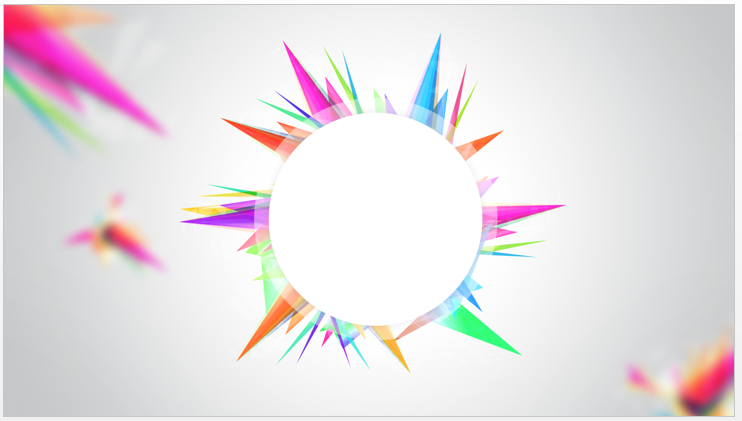 عزيزي الطّالب
انتهى الدّرس
وفقكم الله وسدّد خطاكم